This is the Day that the Lord Hath Made
We Will Rejoice and Be Glad in It!!
Glory
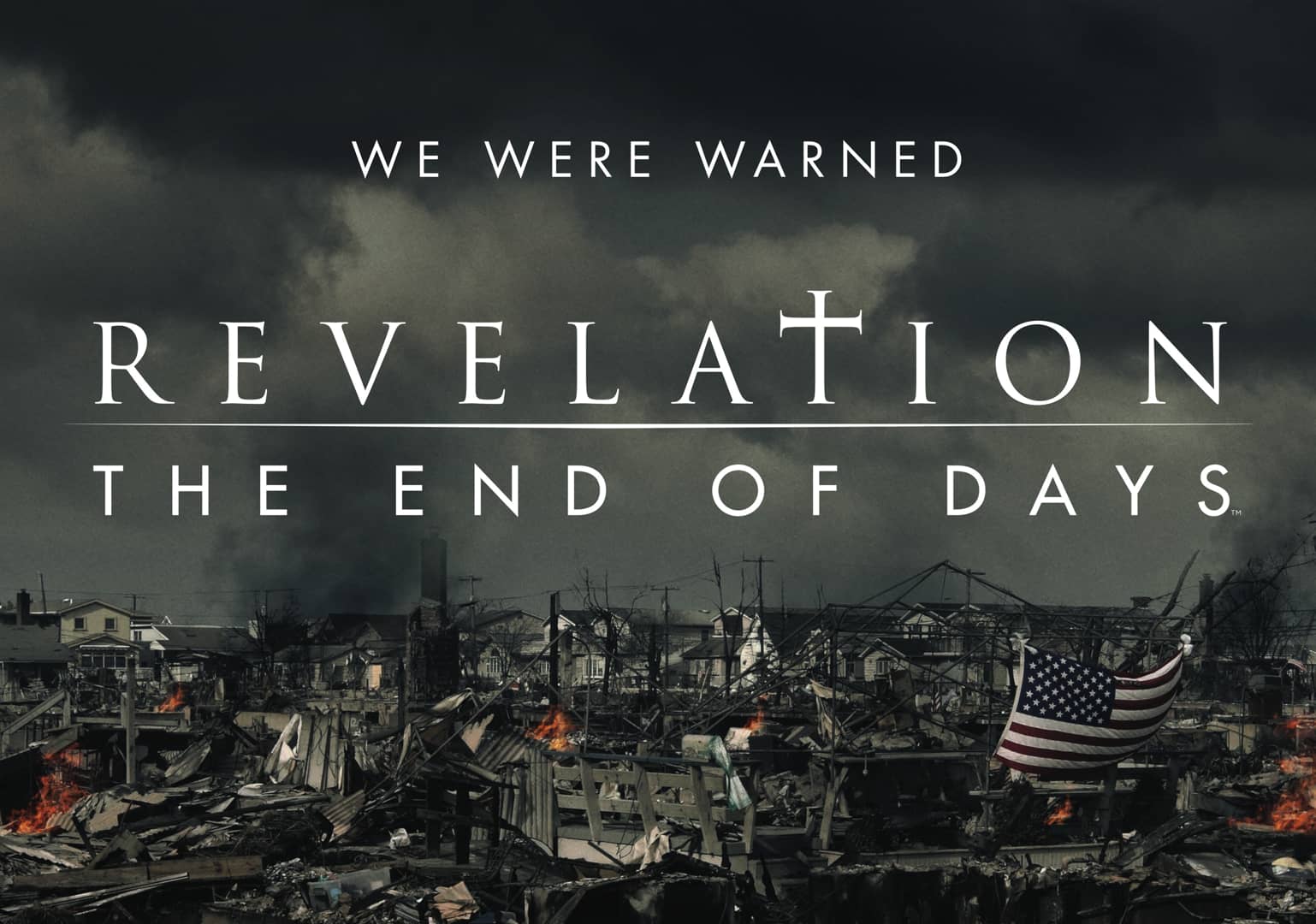 Edward Church
July 18, 2021
Revelation (5:1-5) pt.1
“ Who is Worthy?”
Up til Now…
Vision of the 
Glorified Christ (1)
Seven Churches  (2-3)
Rapture of the Church (4:1)
Throne Room (4)
Now the Seals
“Who Can Open Them?”
Revelation 5:1-5 (KJV) 1  And I saw in the right hand of him that sat on the throne a book written within and on the backside, sealed with seven seals. 2  And I saw a strong angel proclaiming with a loud voice, Who is worthy to open the book, and to loose the seals thereof? 3  And no man in heaven, nor in earth, neither under the earth, was able to open the book, neither to look thereon. 4  And I wept much, because no man was found worthy to open and to read the book, neither to look thereon. 
5  And one of the elders saith unto me, Weep not: behold, the Lion of the tribe of Juda, the Root of David, hath prevailed to open the book, and to loose the seven seals thereof.
Three Characteristics of Scroll 
Scroll was…
Right Hand of God 
Written Both Sides -it will be complete
Sealed Shut By Seven Seals
Who is Worthy!!!
This Shows Us Three Things
a.  Last Will/ Testament of God 
witnessed by 7
each attached personal seal  
opened only to claim the will
b.  The Book is Large
Written on Front / Back
Seven Seals are Required to Bind It 
c.  The Secrecy of the Book. 
Keep Events of End Time Hid Until…
    …God Himself is ready to Reveal Them. 
Man can never figure out the events…
    …not by his own intellect
The Search Fails
a.  None in Heaven was Found Worthy 
Not the angels, four living creatures nor
           …twenty four elders 
b.  No Person on Earth Was Found Worthy
no statesman, educator, scientist, minister
c.  No Person Under The Earth
No person from among the dead
No demon from hell
Who He Is (5)
“The Lion of the Tribe of Judah”
Genesis 49:9-10
God Through Jesus… 
Redeemed All Things
Lamb
Reclaims All Things
Lion